Special Issue of the IEEE TGRS on “Inter-Calibration of Satellite Instruments”:
Special Issue of the IEEE TGRS on “Inter-Calibration of Satellite Instruments”:
GRWG ReportFangfang Yu and Xiuqing Hu03/18/2022
2022 GSICS Annual Meeting
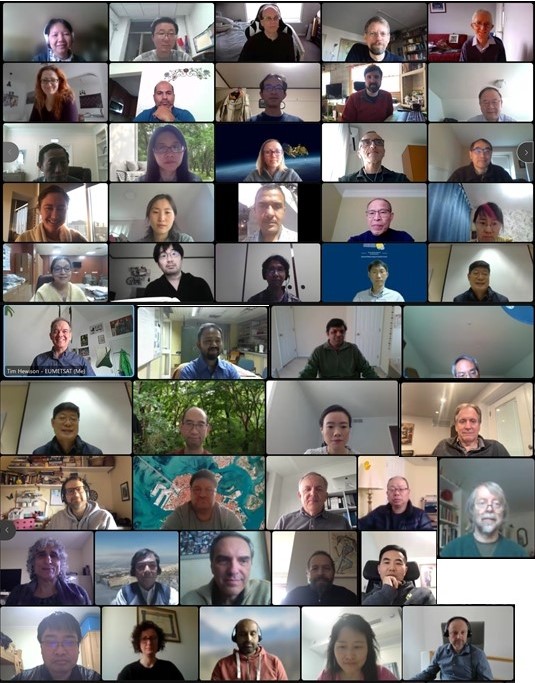 First mini-conference in the pandemic period, after two-year gap.

More than 65 people from international space and operational agencies, research institutes, universities, and private sectors attended meeting this year.

Thirteen agencies made the annual agency reports

Thanks for the helps from EP, GCC, GDWG and GRWG members
2022 Annual Meeting (Virtual)
http://gsics.atmos.umd.edu/bin/view/Development/Annualmeeting2022
Overview
GRWG Chairing

GSICS Calibration Activities

Collaboration and Outreach

Advances in GSICS

GRWG Actions Review
GRWG Chairing
Fangfang Yu became the presiding Chair in November 2021.
Scott Hu acts as the vice (outgoing) Chair
We Need a new GRWG vice (incoming) Chair.
WMO Secretariat: Heikki Pohjola
A New Deliverable on Horizon
NOAA’s Microwave Instrument Calibration Processing System (MICalPS)
Currently under NOAA software release process
To be available to GSICS members through Github

Details in the MW Subgroup Report
http://gsics.atmos.umd.edu/bin/view/Development/2022_MWSG_TechnicalWorkshop
GRWG Subgroup Activities
Very Active and Productive GRWG Subgroups
Monthly/bi-monthly web-meetings for IR/VNIR/MW subgroups through out the year
One technical workshop hosted by Microwave subgroup 
Feb 28 – Mar 2, 2022

Details in the GRWG subgroup reports.
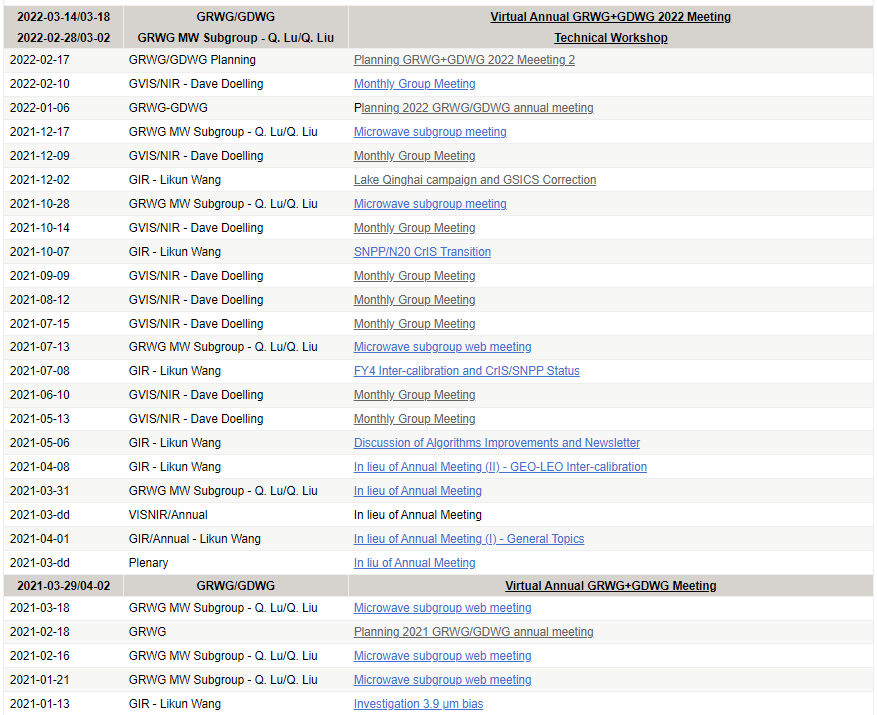 State of Observing System Report
Continue to collect the state of observing system report from the state and operational agencies

Some agencies already submitted inside the agency report package
Current due date: 03/25/2022

Discussion: 
Acronym?
How to archive the report? Is it a GSICS product/deliverable?
Collaboration and Outreach
Enhance the collaboration with NWP/RTM community
Continuing the well known mutually beneficial collaboration in the WM and IR spectral ranges
New collaboration field in the VNIR wavelengths

Continue the active collaboration with ISCCP-NS

Extend the influence of calibration activities in commercial space missions
Advances in GSICS
First early-morning orbit meteorological satellite (FY-3E)
To help improve NWP accuracy and time efficiency

Implementation of GSICS harmonization products
More discussions across the subgroups and GDWG will follow up

Others?
Topics/Actions in Min-Conf Minutes
Proposal discussion on SRF retrievals for web meeting
CMA(Xu Na) recently published a nice paper on SRF retrievals

Recommendation: CMA to compare with FY-4A/AGRI and GIIRS and report the results in IR subgroup.

Lunar calibration of Planet labs satellites will be presented in monthly meeting

Action: Tim Hewison (EUMETSAT) to provide Tech Note providing guidance on how to apply GSICS correction (harmonization) for GEO imagers to Andy Heidinger to request feedback

Action: Andy Heidinger to put the link to the ISCCP-NG in the minutes.
Webmeeting Topics in Agency Report Minutes
Seasonal cycle in ABI/AHI/AMI VNIR calibration

IASI lunar calibration and SUMULU (CNES)

INSAT-3R bias during eclipse season.  
Recommendation to ISRO: to include CrIS and/or HIRAS in GEO-LEO IR to investigate diurnal variations

ESA proposed several web meeting topics – GEO microwave, SLSTR calibration, Sentinel 2A-2B inter-calibration, SMOS and SWARM contribution to space weather

Fangfang to give a talk on G16/17 ABI IR calibration at an IR web meeting
GRWG Actions Reviews (2021)
None in 2021
GRWG Actions Reviews  (2020)
GRWG Actions Reviews (2019)
GRWG Actions Reviews (2019)
Thank you!